Job 31:1-4 ESV  “I have made a covenant with my eyes; how then could I gaze at a virgin?  (2)  What would be my portion from God above and my heritage from the Almighty on high?  (3)  Is not calamity for the unrighteous, and disaster for the workers of iniquity?  (4)  Does not he see my ways and number all my steps?
Job begins his profession of PURITY with freedom from LUST!
Job knew GOD would know!  He sees and it MATTERS to Him!
Job believed the key to purity is in THE EYES!
Wisdom Literature has plenty to say about IMPURE BEHAVIOR.  Cf. [Proverbs 5:1-13] [Proverbs 7:6-27].
Begins in the MIND [Proverbs 6:23-29]. (A “look” that becomes “lust”).
Mark 7:20-23 KJV  And he said, That which cometh out of the man, that defileth the man.  (21)  For from within, out of the heart of men, proceed evil thoughts, adulteries, fornications… (23)  All these evil things come from within, and defile the man.
Job made a solemn COVENANT to be absolutely pure!
Job also proves IT CAN BE DONE!
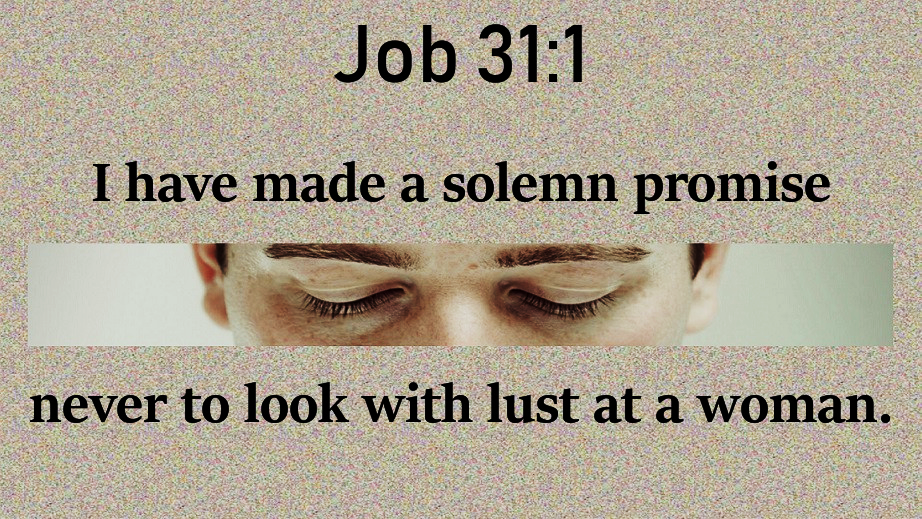 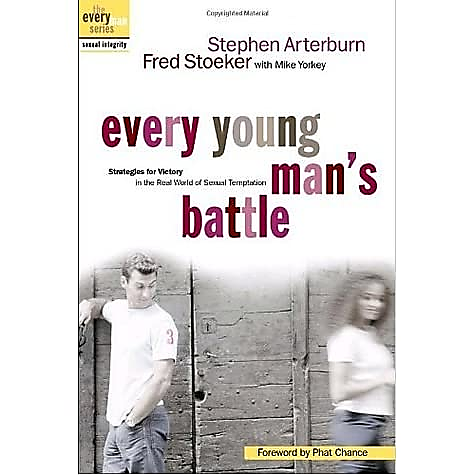 WE ARE IN A BATTLE!
Sexual desire is GOD given, a BLESSING to be fulfilled in the commitment of lawful marriage. Cf. [Hebrews 13:4].
But the hormones that crash into young people in the period between puberty and the normal marital age prove a challenge to navigate!
FACT: This world is NOT friend to purity! Pornography is as close as a phone. Decency standards in movies, television, subscription services, even commercials is at an all-time low!
Holiness/purity has NEVER been an accident.  It will not happen “naturally” or automatically.  It will be a FIGHT.  It will require us to be committed, to MAKE A COVENANT!
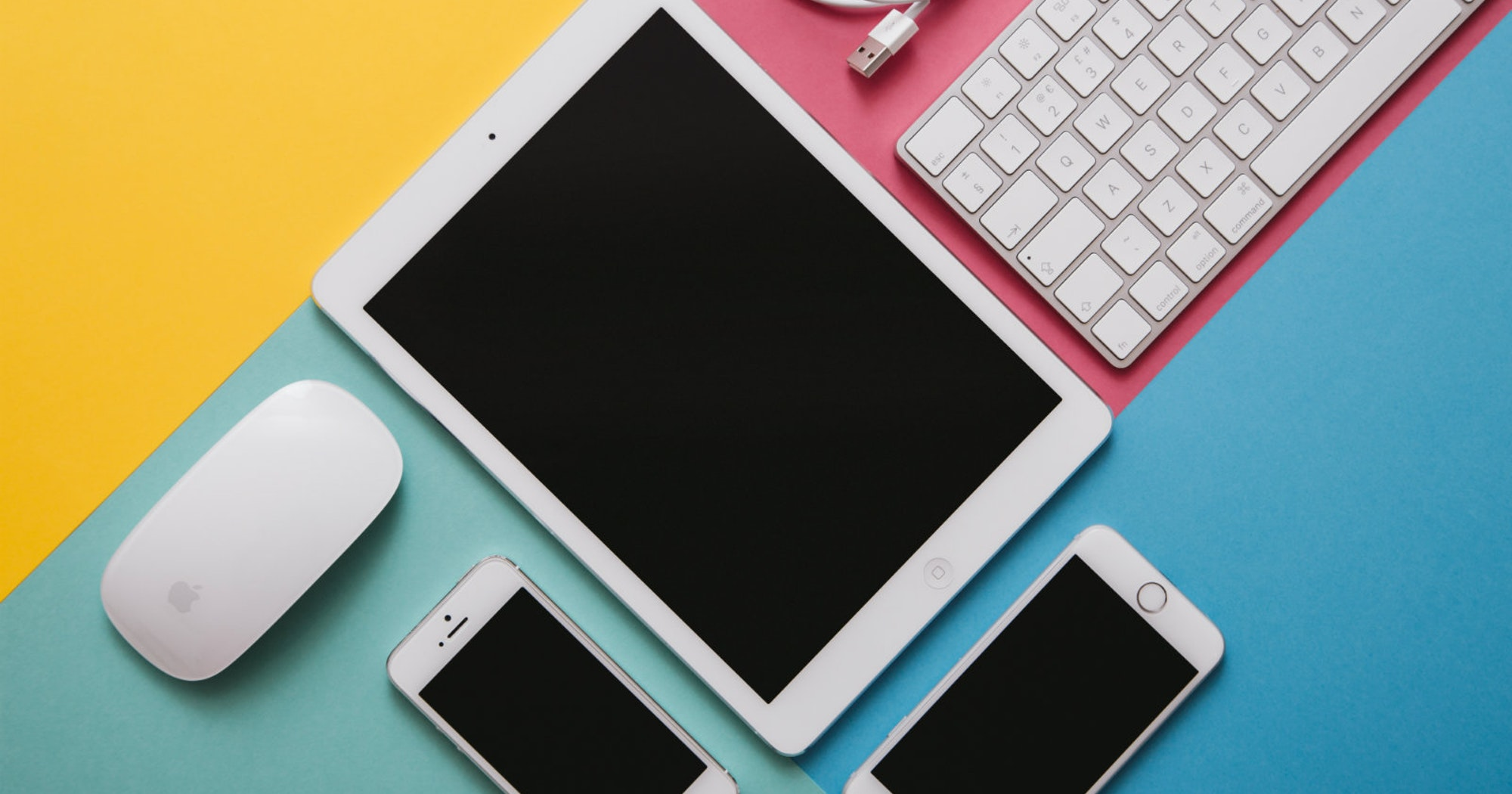 The BATTLE For PURITY
GOD’S CALL TO HIGHER GROUND!
1 Thessalonians 4:3-7 BBE  For the purpose of God for you is this: that you may be holy, and may keep yourselves from the desires of the flesh;  (4)  So that every one of you may keep his body holy and in honour;  (5)  Not in the passion of evil desires, like the Gentiles, who have no knowledge of God… (7)  Because it is God's purpose that our way of life may be not unclean but holy.
Be clear: God EXPECTATION for us is to be HOLY! (NOT like everyone else!)
“But among you there must not be even a hint of sexual immorality, or of any kind of impurity, or of greed, because these are improper for God’s holy people” [Ephesians 5:3, NIV].
Is God just opposed to our pleasure?  (Compare to immature children).
Deuteronomy 6:24 KJV  
And the LORD commanded us to do all these statutes, to fear the LORD our God, for our good always, that he might preserve us alive, as it is at this day.
Proverbs 3:5-8 CEV  
With all your heart you must trust the LORD and not your own judgment.  (6)  Always let Him lead you, and He will clear the road for you to follow.  (7)  Don't ever think that you are wise enough, but respect the LORD and stay away from evil.  (8)  This will make you healthy, and you will feel strong.
1 Corinthians 6:13 ESV  “Food is meant for the stomach and the stomach for food”—and God will destroy both one and the other. The body is not meant for sexual immorality, but for the Lord, and the Lord for the body.
There are those who will say there is no shame in “natural desires” (food, sex, etc.).
One man said, “God made women beautiful and gave me eyes to see them.”
Be NOT deceived by Satan’s lies…
God did not make our body for fornication, nor our eyes to lust after women we have no right to!
Galatians 5:19-21 BBE  Now the works of the flesh are clear, which are these: evil desire, unclean things, wrong use of the senses… they who do such things will have no part in the kingdom of God.
To “give over” to the FLESH is to drive away the SPIRIT!  (Far from God!)
Matthew 5:27-30 ESV  “You have heard that it was said, ‘You shall not commit adultery.’  (28)  But I say to you that everyone who looks at a woman with lustful intent has already committed adultery with her in his heart.  (29)  If your right eye causes you to sin, tear it out and throw it away. For it is better that you lose one of your members than that your whole body be thrown into hell.  (30)  And if your right hand causes you to sin, cut it off and throw it away. For it is better that you lose one of your members than that your whole body go into hell.
“To gaze at”– a CHOICE. (Cp. with touching hot stove!) Learn skill of “Bouncing The Eyes.” 
If not, we are PLAYING WITH FIRE! Sin will take us further than ever dreamed you would go!  (E.g., King David/2 Sam. 11). (Modern: Legal issues/Adultery/ Suicide).
“Plucking out eye”—  WHATEVER it takes!(Accountability/transparency/removal!). 
Cf. [Matthew 18:7]. World of stumbling blocks!  Are we a part of the problem?
2 Peter 2:14 KJV  Having eyes full of adultery, and that cannot cease from sin; beguiling unstable souls.
(CEV)  All they think about is having sex with someone else's husband or wife.  (“Porn Addicts.”  DEFORMED by lust!)
It never STARTS that way (at such a level of obsession).  Compare to drug addict.  May even have started accidentally or through the example of a friend.  
But as with many sins, pornography can come to OWN/CONTROL a person’s heart, their thoughts and perceptions.  
Proverbs 4:23 GNB  Be careful how you think; your life is shaped by your thoughts.  (We are what we THINK.  We think on what we SEE!)
The world says: “No harm in just looking!”  We KNOW better.
1 Corinthians 7:1-9 KJV  Now concerning the things whereof ye wrote unto me: It is good for a man not to touch a woman.  (2)  Nevertheless, to avoid fornication, let every man have his own wife, and let every woman have her own husband.  
(3)  Let the husband render unto the wife due benevolence: and likewise also the wife unto the husband.  (4)  The wife hath not power of her own body, but the husband: and likewise also the husband hath not power of his own body, but the wife.  (5)  Defraud ye not one the other, except it be with consent for a time, that ye may give yourselves to fasting and prayer; and come together again, that Satan tempt you not for your incontinency…  
(8)  I say therefore to the unmarried and widows, It is good for them if they abide even as I.  (9)  But if they cannot contain, let them marry: for it is better to marry than to burn.
It is BETTER to marry than to burn (in lust)!
But marriage is NOT a guaranteed refuge from temptation! “Marriage won’t free you (from danger).  If you have been impure before your wedding day, you can expect it to crop up after the honeymoon.  If you are single and watching sensual R-rated movies, wedded bliss won’t change this habit. If your eyes lock on passing girls, they’ll still be around after you say ‘I do.’… You see, BEFORE your marriage, Satan does everything he can to get you to have sex with your girlfriend.  AFTER marriage, he does everything he can to keep you from having sex with your wife.” [EYMB, p. 36].
So, married OR single—PURITY is EVERY man’s fight!
Romans 13:12-14 KJV  The night is far spent, the day is at hand: let us therefore cast off the works of darkness, and let us put on the armour of light.  (13)  Let us walk honestly, as in the day; not in rioting and drunkenness, not in chambering and wantonness, not in strife and envying.  (14)  But put ye on the Lord Jesus Christ, and make not provision for the flesh, to fulfil the lusts thereof.
Stop making it EASY to fail!  Stop taking the road that leads to sin!  BREAK your failed routine!  (Get the help, accountability you need!) 
Compare to slave of alcohol (must change places, companions, FLEE temptation!).  Stop kidding ourselves.  Stop planning to fail!
 Paul says the time is NOW!  Do not give Satan one more hour! TODAY!
MAKE A CHANGE TODAY:
If nothing changes, NOTHING CHANGES!
AVOID areas of danger, things that make failure easy!
FILL your mind with GOOD [Luke 11:34-36] [Philippians 4:8-9].
Spend TIME with GOD--Prayer AND the Word! (Psalm 119:11  Thy word have I hid in mine heart, that I might not sin against thee.)
Spend TIME with GOOD PEOPLE. (Accountability partner).
FIGHT like your life depended on it!  “We have known those who have failed in their battle for sexual purity, and we know some who have won.  The difference?  Those who won HATED their impurity. They were going to war and going to win—or die trying.  Every resource was leveled upon the foe.”
NO EXCUSES, NO EXCEPTIONS!
Genesis 39:7-12 NKJV  And it came to pass after these things that his master's wife cast longing eyes on Joseph, and she said, "Lie with me."  (8)  But he refused and said to his master's wife, "Look, my master does not know what is with me in the house, and he has committed all that he has to my hand.  (9)  There is no one greater in this house than I, nor has he kept back anything from me but you, because you are his wife. How then can I do this great wickedness, and sin against God?"  
(10)  So it was, as she spoke to Joseph day by day, that he did not heed her, to lie with her or to be with her.  (11)  But it happened about this time, when Joseph went into the house to do his work, and none of the men of the house was inside,  (12)  that she caught him by his garment, saying, "Lie with me." But he left his garment in her hand, and fled and ran outside.  [Cf. 2 Tim. 2:22]
1 Corinthians 6:9-11 NKJV  Do you not know that the unrighteous will not inherit the kingdom of God? Do not be deceived. Neither fornicators, nor idolaters, nor adulterers, nor homosexuals, nor sodomites,  (10)  nor thieves, nor covetous, nor drunkards, nor revilers, nor extortioners will inherit the kingdom of God.  (11)  And such were some of you. But you were washed, but you were sanctified, but you were justified in the name of the Lord Jesus and by the Spirit of our God…
1 Corinthians 6:18-20 NKJV  Flee sexual immorality. Every sin that a man does is outside the body, but he who commits sexual immorality sins against his own body.  (19)  Or do you not know that your body is the temple of the Holy Spirit who is in you, whom you have from God, and you are not your own?  (20)  For you were bought at a price; therefore glorify God in your body and in your spirit, which are God's.
CONCLUSION:
Stop telling yourself “IT IS HOPELESS!”
If this is YOUR struggle: You are NOT a monster, you are NOT alone.  
You CAN change!  [1 Corinthians 6].
DAILY fight.  Win TODAY (cp. Drug addicts).
But we must stop telling yourself: “This is HARMLESS.”
It harms YOU.
It harms FAMILY (wife, sons, daughters).
It hurts GOD that called us to a higher standard!